CS 4530: Fundamentals of Software EngineeringModule 9.2: Distributing Data
Adeel Bhutta, Mitch Wand
Khoury College of Computer Sciences
© 2023 Released under the CC BY-SA license
1
Learning Goals for this Lesson
At the end of this lesson, you should be able to 
explain the concepts of data partition and replication
List and explain the major benefits and pitfalls of each of these
Explain the CAP theorem
2
Dealing with shared data is a challenge
Most distributed systems have some shared data
How important is it to:
Retrieve data quickly?
Update data quickly?
Make sure all users see the same data?
Make sure all users can always see (some values of) the data
This all depends on the goals of the system.
3
[Speaker Notes: <READ SLIDE>]
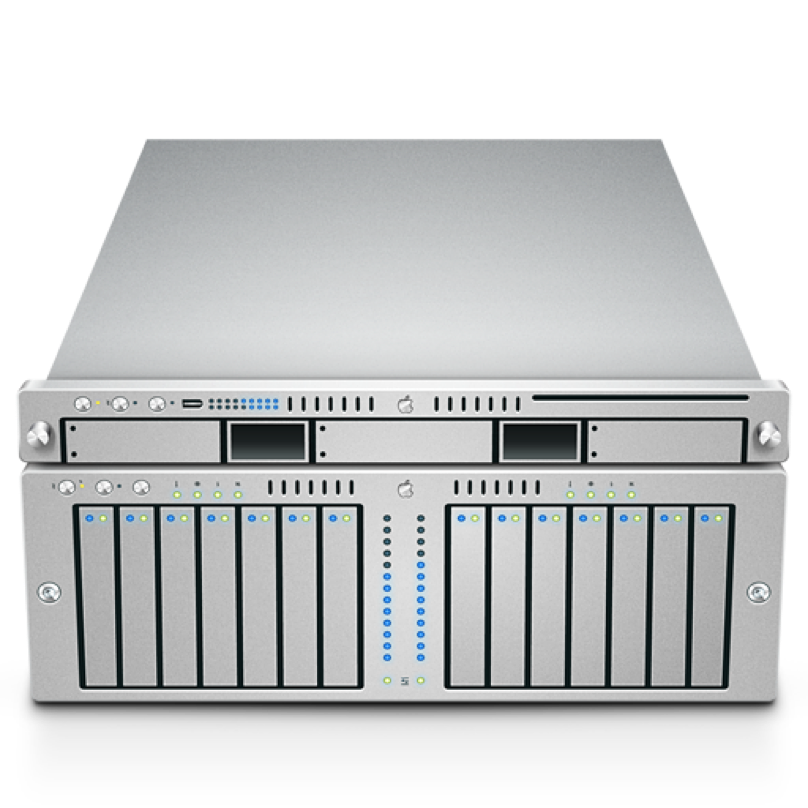 Recurring Problem #1: Too Much Data
A
B
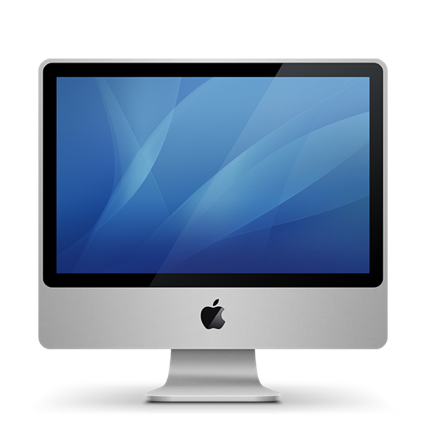 All accesses go to single server
In a non-distributed system, all accesses go to a single server.
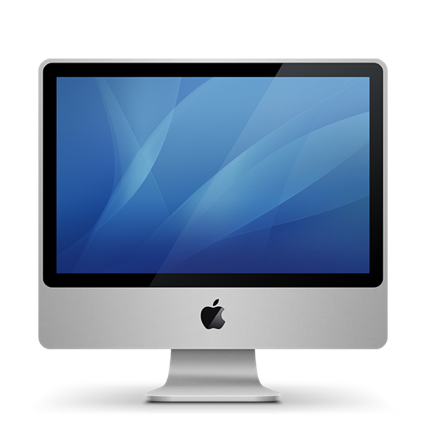 [Speaker Notes: Here is a system that allows the user to retrieve two kinds of data, which we call A’s and B’s.  
This is the non-distributed version, in which all accesses go to a single server.]
Recurring Solution #1: Partitioning
A
[0…100]
A
[101.. 200]
B [A…N]
B [O…Z]
Divide up the data in some (hopefully logical) way.
Each server is responsible for only some of the data
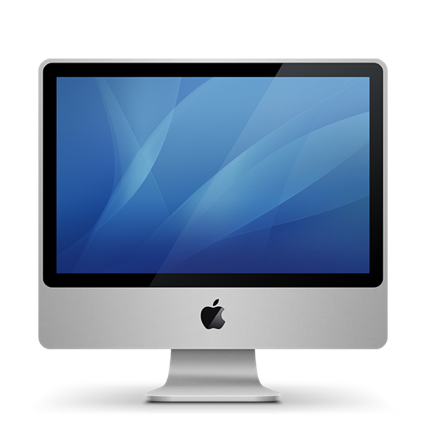 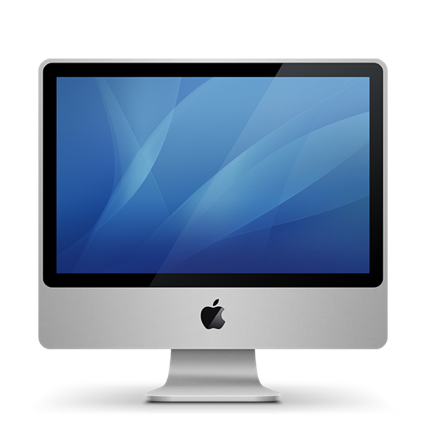 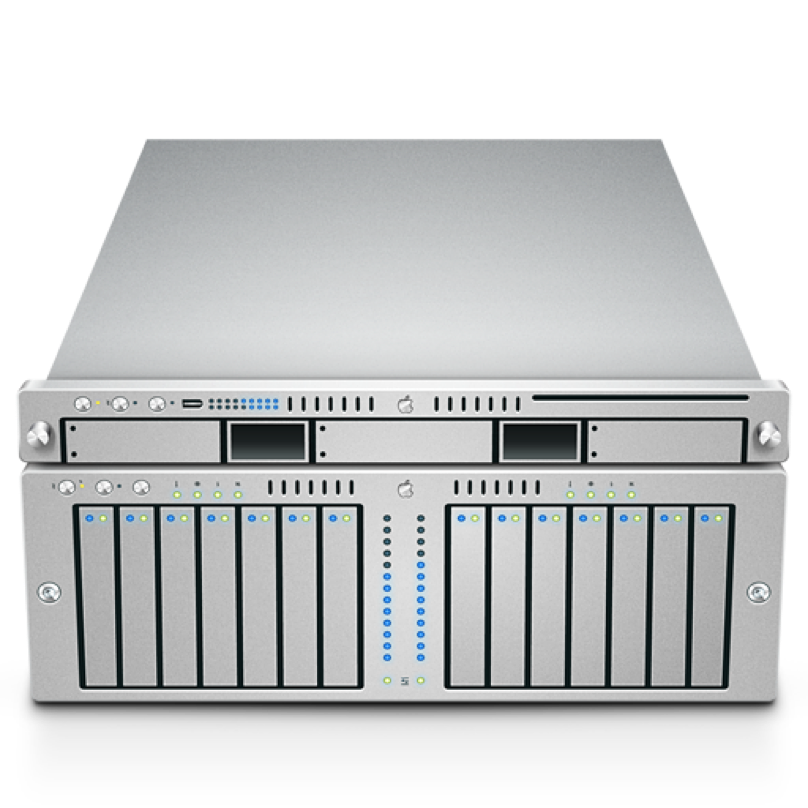 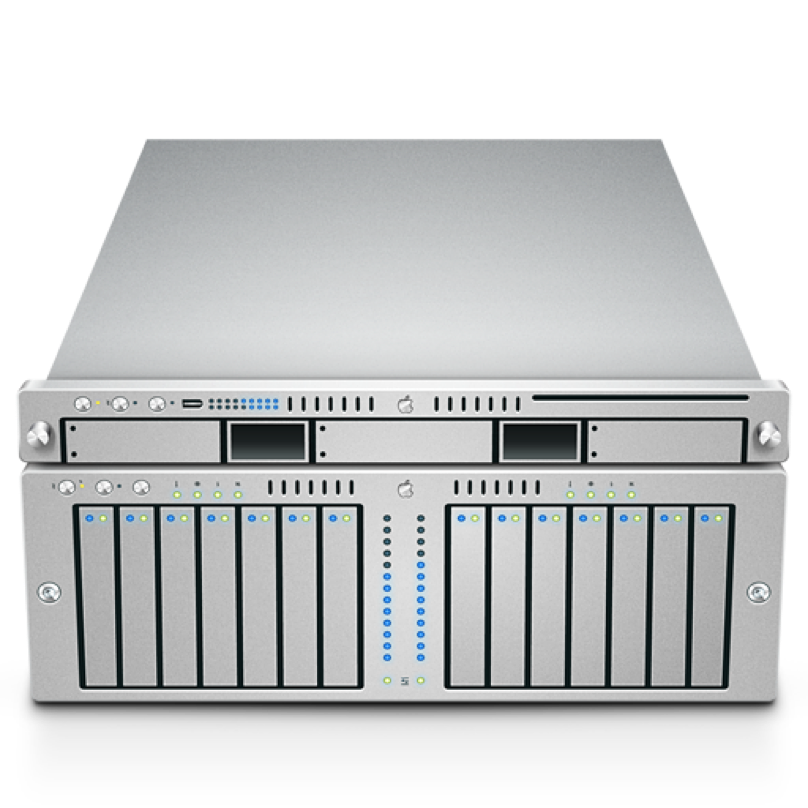 5
[Speaker Notes: Partitioning is the simplest strategy that we can employ to improve the scalability of our system.  If there are too many A’sand B’s to fit on a single computer, we divide up data in some (hopefully logical) way. 

One easy way to do this is to use some property of the data: if we have 200 records, and they are indexed from 0… 200, you could envision putting the first 100 on one server, and the next 200 on another.

Or, split student records by last name: A..N on one server and O..Z on another.

This can improve scalability because we can now process more requests concurrently: each server holds some subset of our data, and if clients want to touch different pieces of that dataset, they can interact with different machines. Even if one server goes down, the rest of the data would still be available.]
Partitioning has some advantages
Each server has 50% of the data
Requires less processing power per server
Allows concurrency in reads/writes
Even if one server goes down, still have access to 50% of the data
6
Partitioning also has a big challenge
What’s a good way to divide the data?
Depends on the nature of the application
We’ll see this in our case studies
7
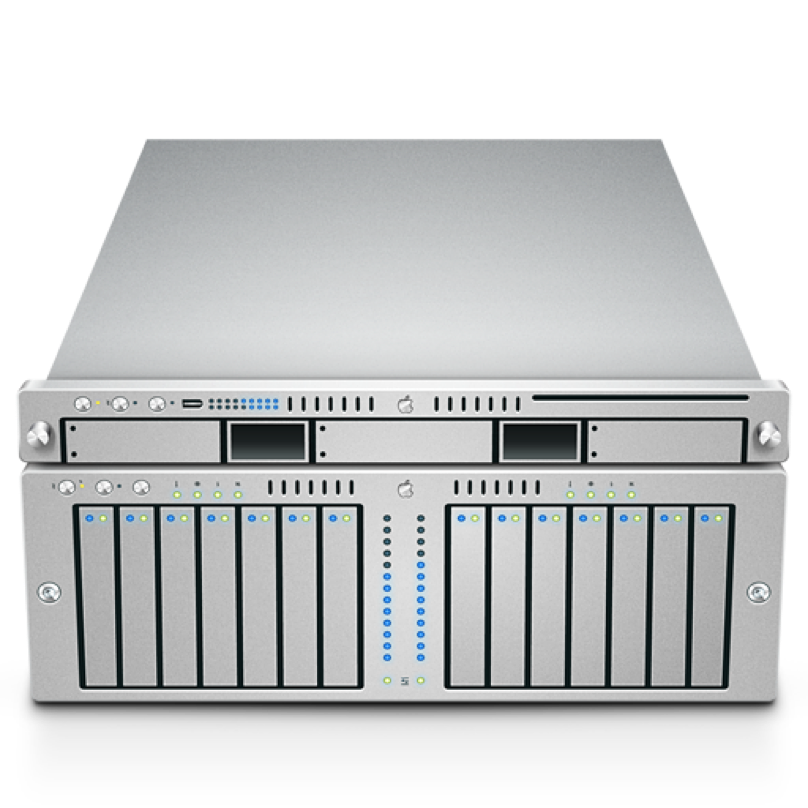 Recurring Problem #2: Too Many Requests
A
B
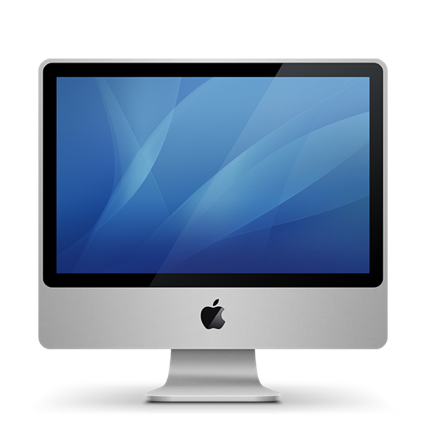 In a non-distributed system, all requests go to a single server.
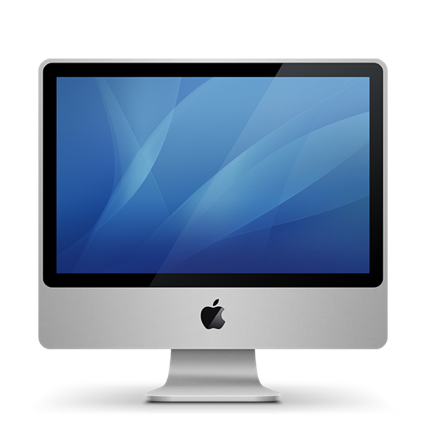 [Speaker Notes: Again, here is the non-distributed version, in which all accesses go to a single server.]
Recurring Solution #2: Replication
A
B
A
B
Entire data set is copied
Either server can handle any request
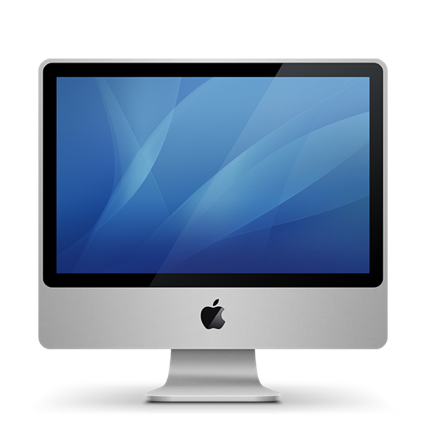 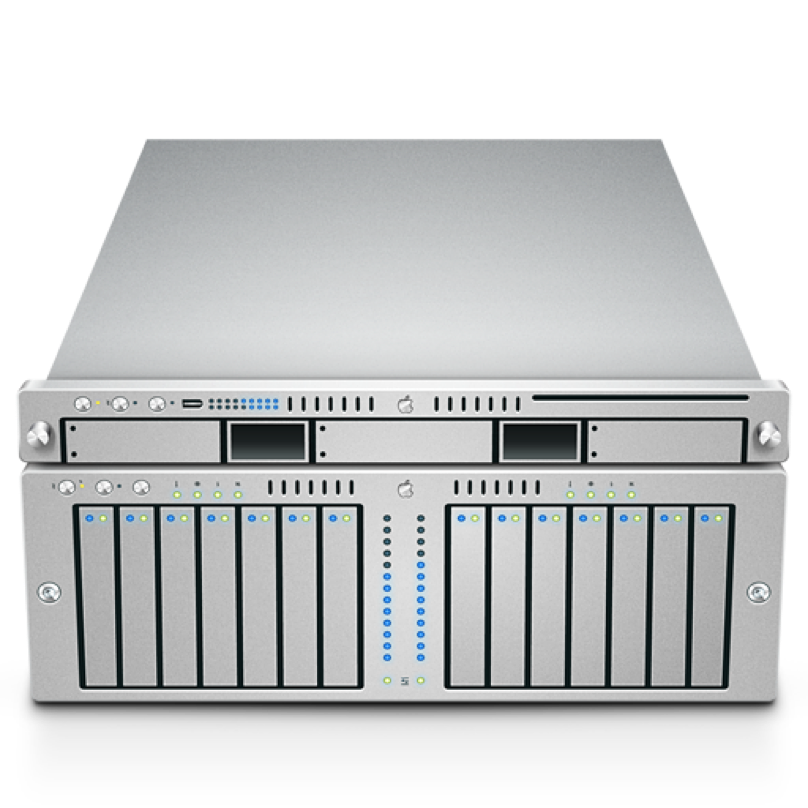 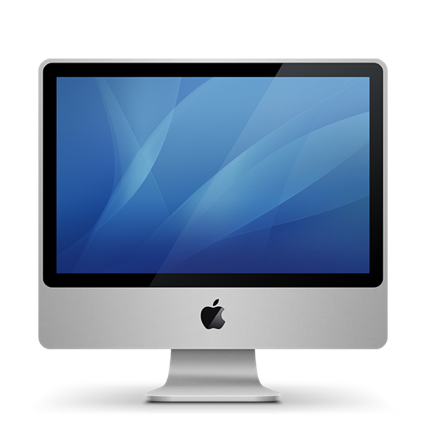 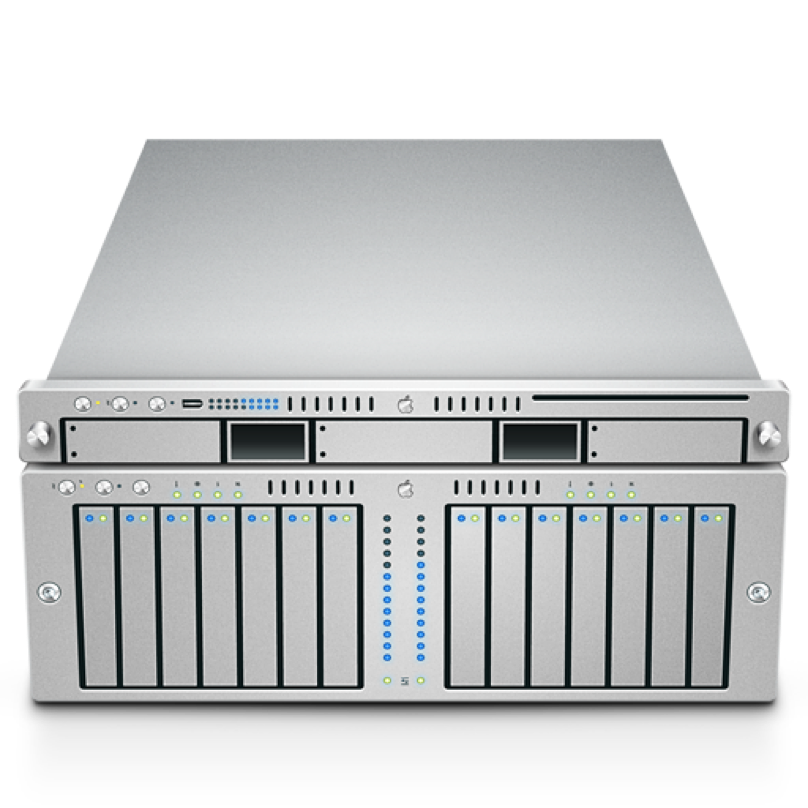 [Speaker Notes: We could mitigate this problem by replicating the data (and the service that retrieves them) across multiple servers. 

Ideally, either server can process any request. If one fails, the other can continue to process requests. 

We can even use this scheme to reduce latency, by placing these replicas in geographically diverse areas. If our replica is physically closer to a client, then it will take less time for a request to get to our server, and a response to get back to the client.   

When we do this at scale, it’s called a “content delivery network”.]
Replication has advantages
Improves performance:
Client load can be evenly shared between servers
Reduces latency: can place copies of data nearer to clients
Improves availability:
One replica fails, still can serve all requests from other replicas
But replication has a big problem: Consistency
A
B
A
B
Read A
Set A=5
“OK”!
“5”!
We probably want our system to work like this:
If we tell the machine on the left to set A to 5, then we expect the machine on the right to return 5 if we ask it for the value of A.
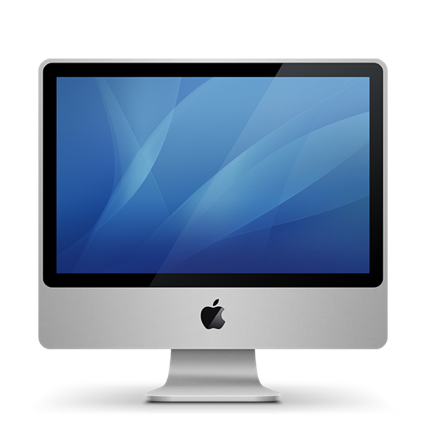 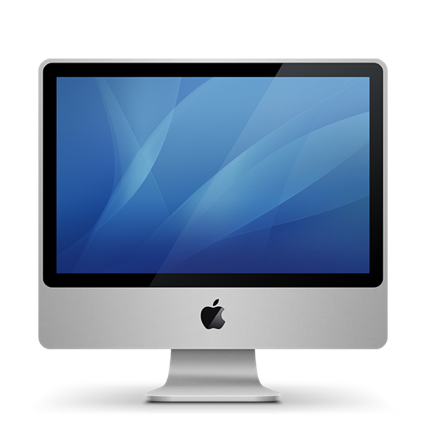 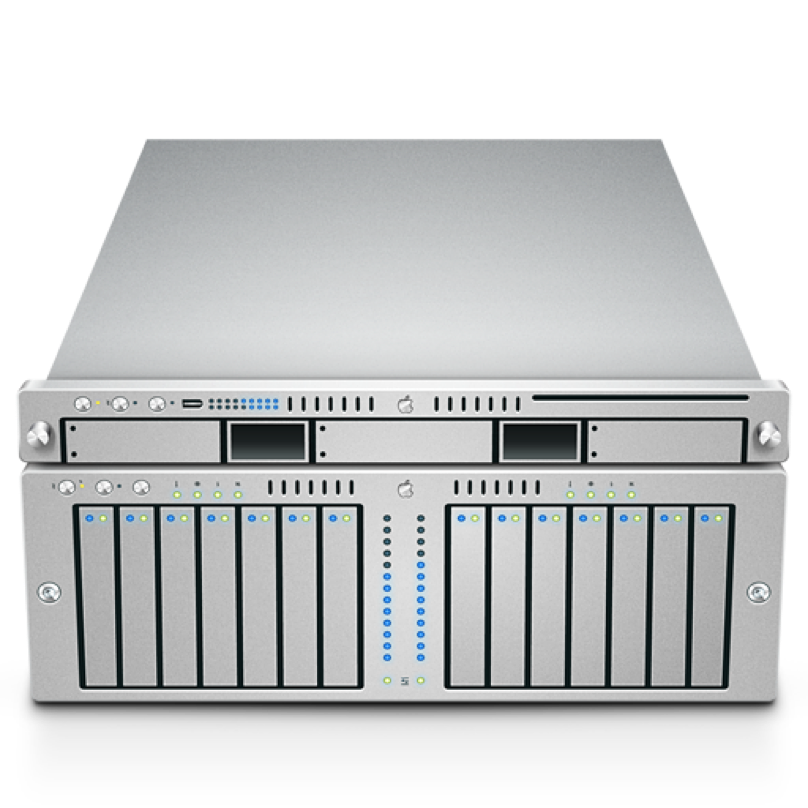 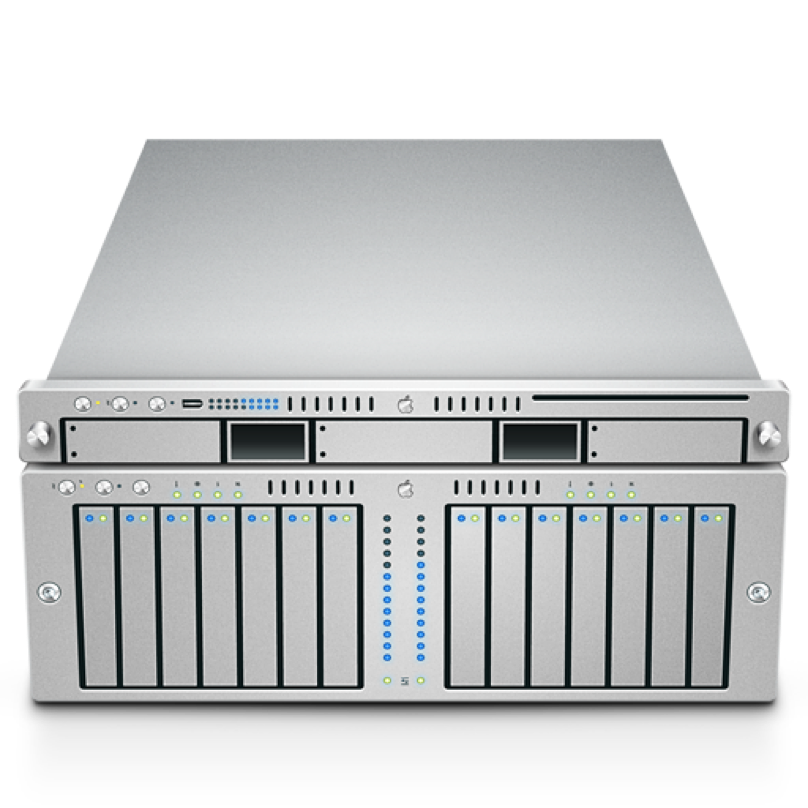 6
5
7
6
5
7
[Speaker Notes: Replication introduces a new problem, which is: consistency.

Consistency means that all nodes in a replicated system see the same data at the same time.  We’d like to set this up so that when we set A to 5, the 5 appears on all of the replicas at once.]
“OK!”
Set A=5
Sequential Consistency is the Ideal
A
B
A
B
Read A
Set A=5
“OK”!
“5”!
AKA: Behaves like a single machine would
Possible algorithm: two-phase commit
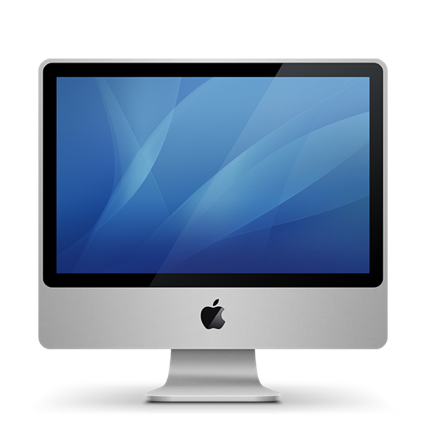 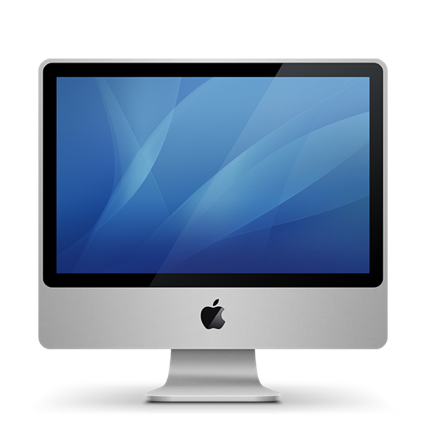 Don’t say “OK” until you hear from the other machine!
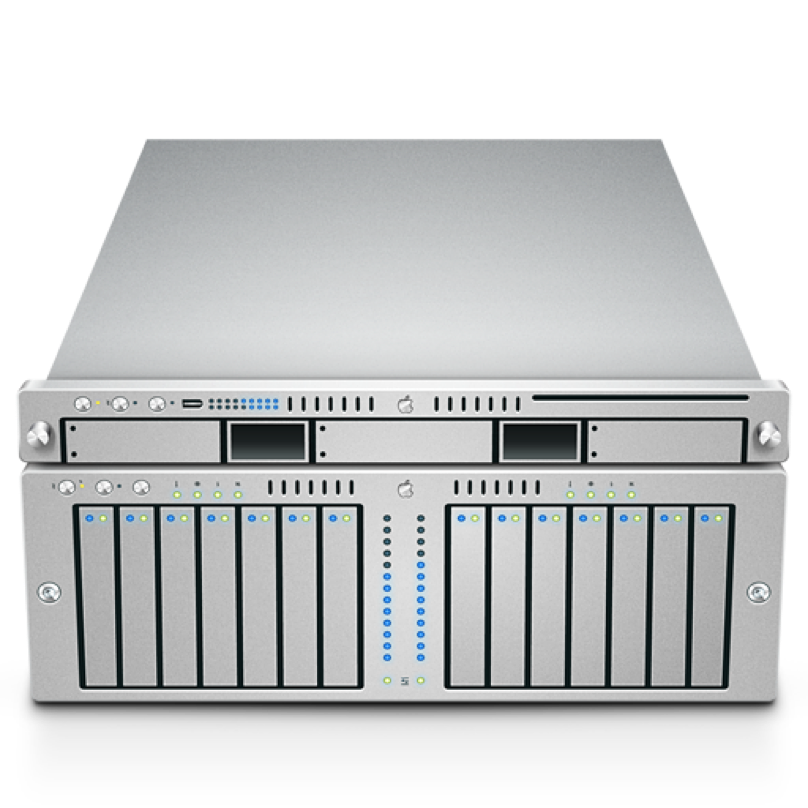 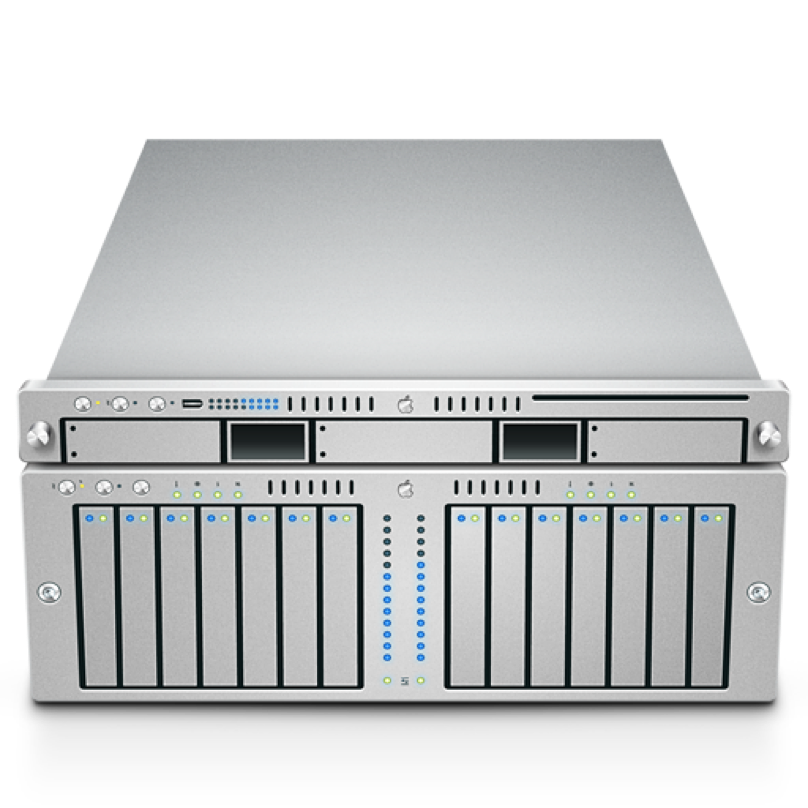 6
5
7
6
5
7
[Speaker Notes: Sequential consistency is a fancy way of saying, effectively, that clients can read and write data as if they were interacting with a single server, rather than multiple. The property that we need to guarantee is that before we acknowledge the update to 5, we need to ensure that it’s acknowledged by all machines. 

How do we implement replication? Let’s see the classic protocol for replicated data between two machines, and maintaining sequential consistency: this is called “two-phase commit”.  

If the user on the left asks the machine on the left to update the value of A to 5, we provisionally update the value to 5, ask the replica to update it, and only once the replica acknowledge the update, we tell the user that A has been updated.  This is called a “commit”.  Future reads are then guaranteed to see the new value.

This achieves consistency.  BUT….]
Read A
Set A=5
One of the replicas might crash
A
B
A
B
“5”!
Set A=5
“OK”!
On timeout, assume node is crashed
Reroute requests to live nodes
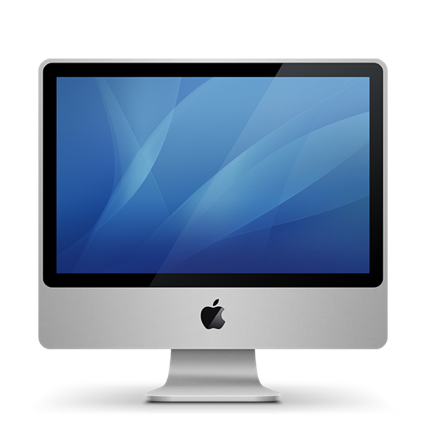 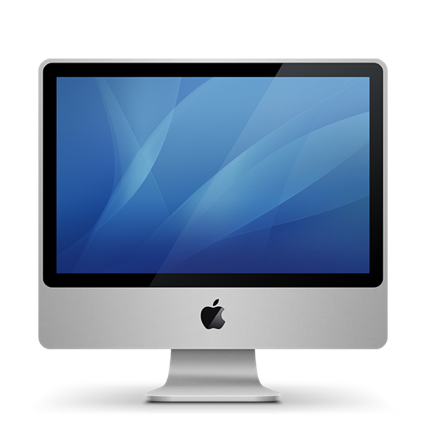 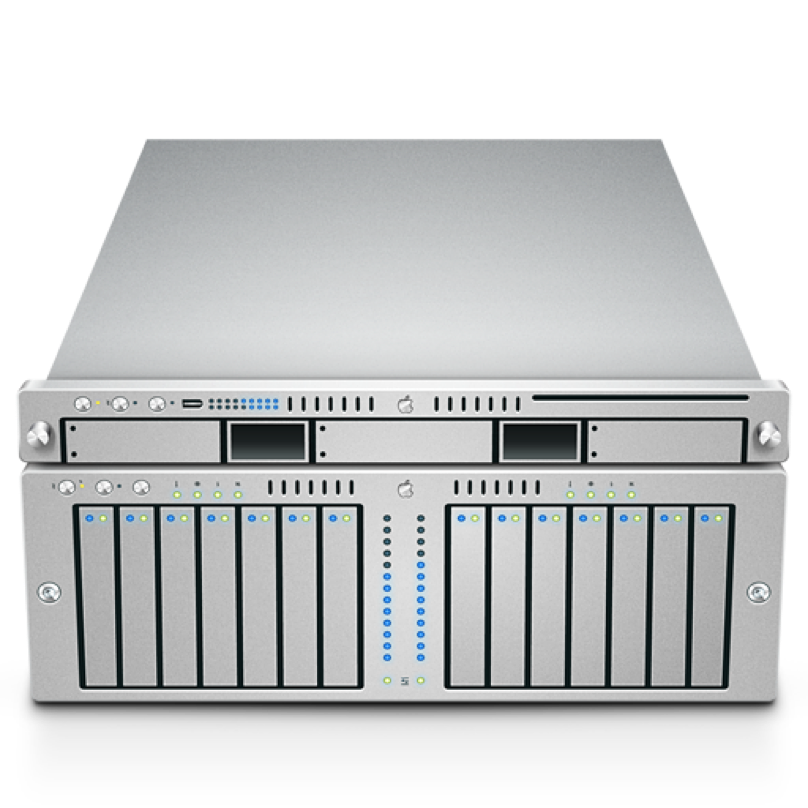 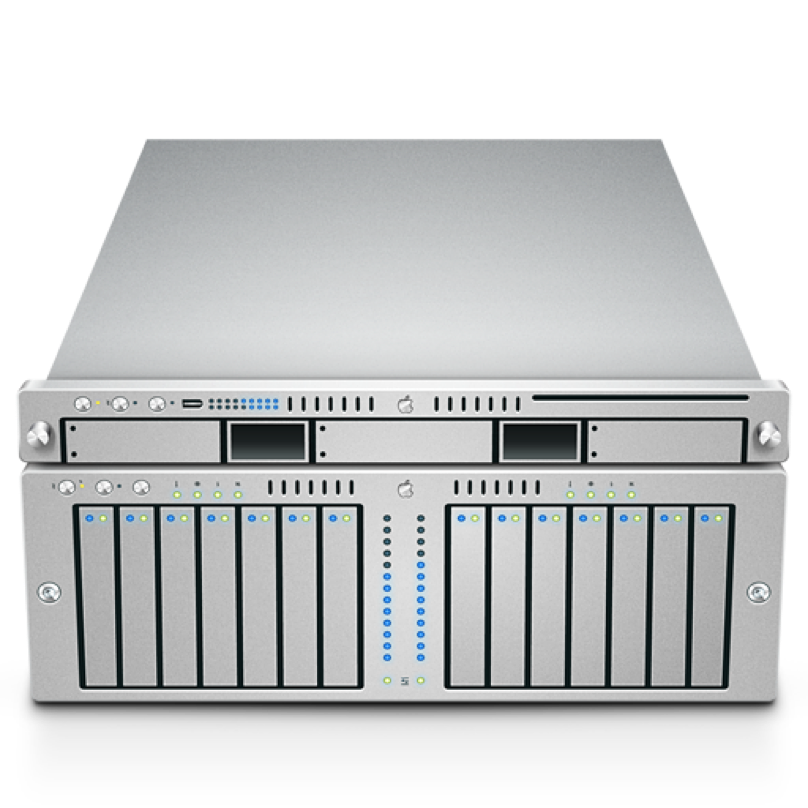 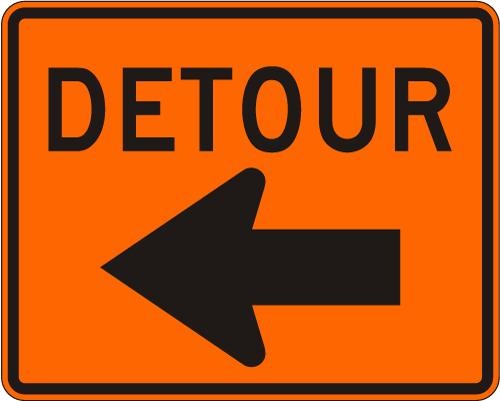 6
5
7
6
7
[Speaker Notes: We can ensure consistency and availability at the same time.  We don’t get an acknowledgement from one of the replicas, we assume that the replica is down and reroute requests to the live nodes.

Again, everybody sees the new value of A, so everything is fine.]
But if the network fails?
A
B
A
B
Read A
Set A=5
“OK”!
“6”!
No way to tell whether it’s the network or the remote machine.
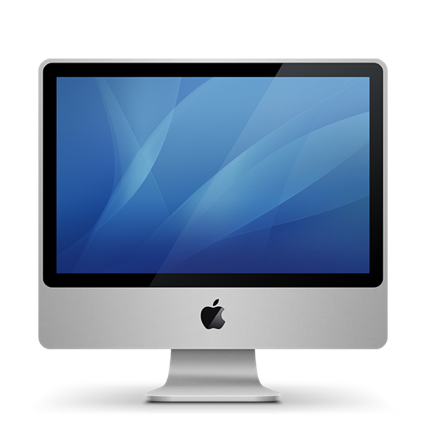 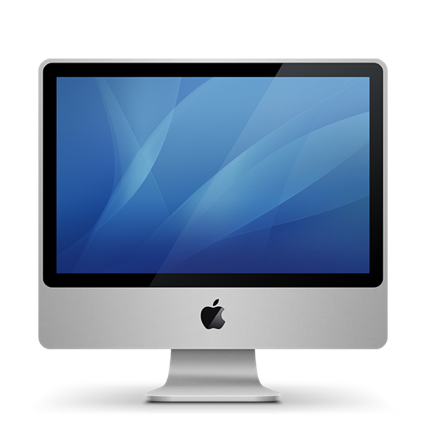 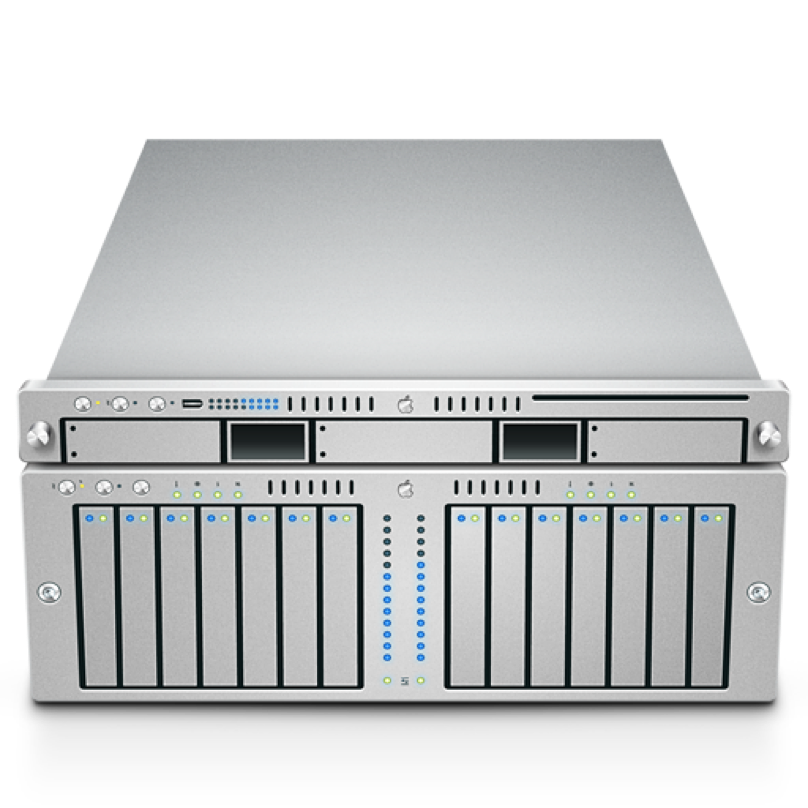 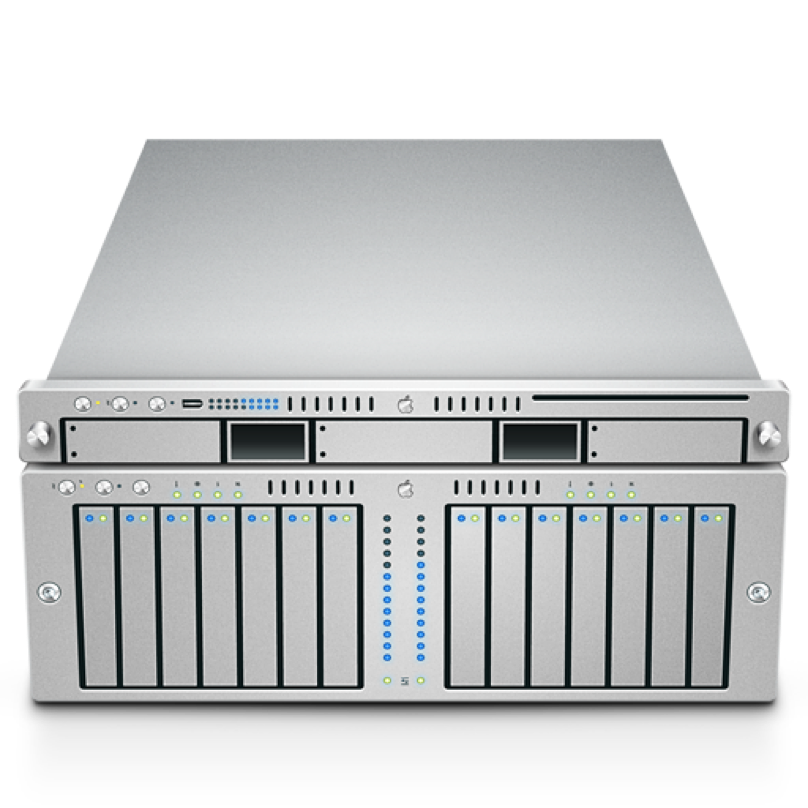 Set A=5
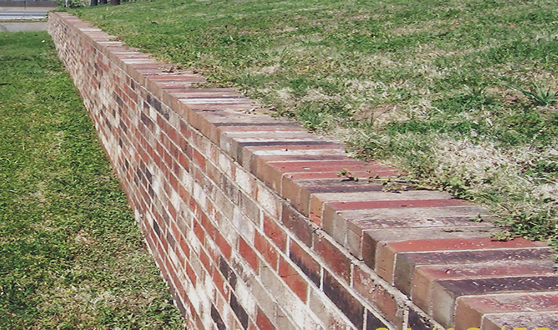 6
5
7
6
7
[Speaker Notes: But in general, if we don’t get an acknowledgement from the replica, we can’t tell whether it’s because the replica is down or whether it’s because the network between has failed.

If it’s the latter, then we can’t post the “detour sign”, but the replica is still up and servicing requests.

We have no choice but to tolerate this situation, because networks will always sometimes fail (this is called network partition)

If we still want to service requests, we assume the replica is down and continue, prioritizing availability and losing consistency.

If we insisted on complete consistency, we would have to stop servicing requests, sacrificing availability.]
CAP Theorem: Consistency or Availability
Pick two of three:
Consistency: All nodes see the same data at the same time (strong consistency)
Availability: Individual node failures do not prevent survivors from continuing to operate
Partition tolerance: The system continues to operate despite message loss (from network and/or node failure)
Can’t drop this for a DS - networks can always fail
[Speaker Notes: Emphasize: If we want strong consistency, we won’t be able to achieve the availability we might want.  

Note that this only takes network failures into account.  If we want to account for the possibility that individual nodes can fail or misbehave, things are much worse.

There are other theorems that explain what kinds of things become impossible if individual nodes can fail or misbehave.   But for our purposes we will continue to assume that individual nodes will run correctly.]
Luckily, there are possible compromises
Sacrifice some availability for consistency (eg in a chat system: you want the chats to appear in order)
Sacrifice some consistency for availability (eg you may not care in what order the cats appear)
Or you may want different policies for reads vs. writes.
Doing this is beyond the limits of this course (whew!)
16
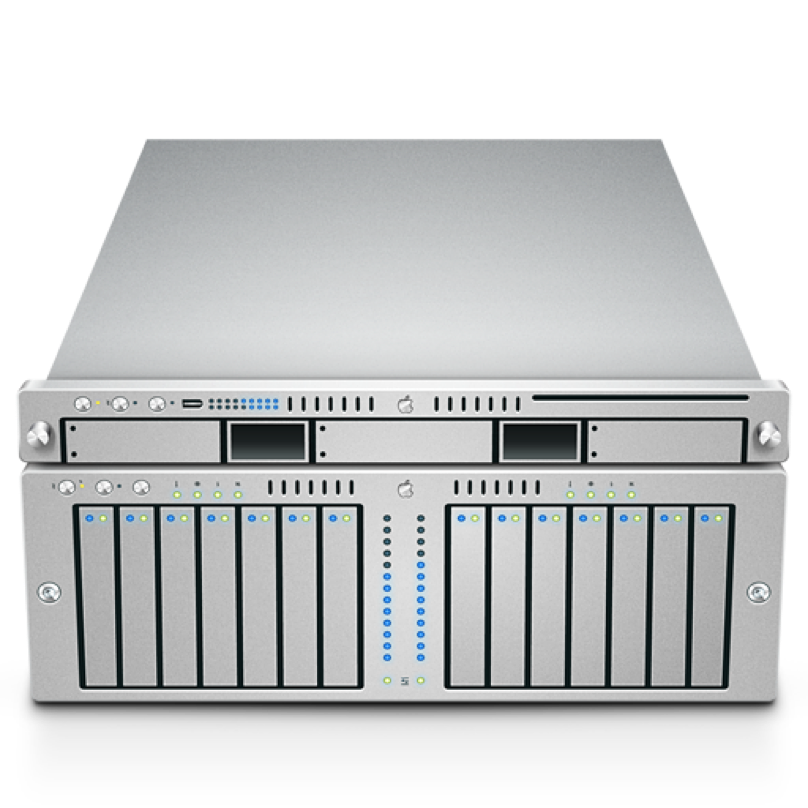 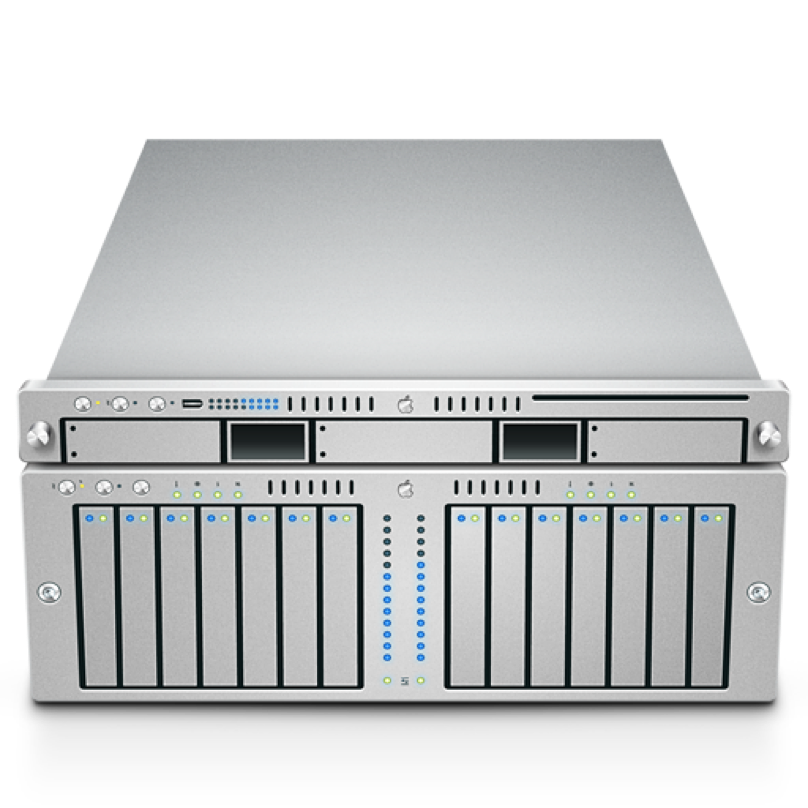 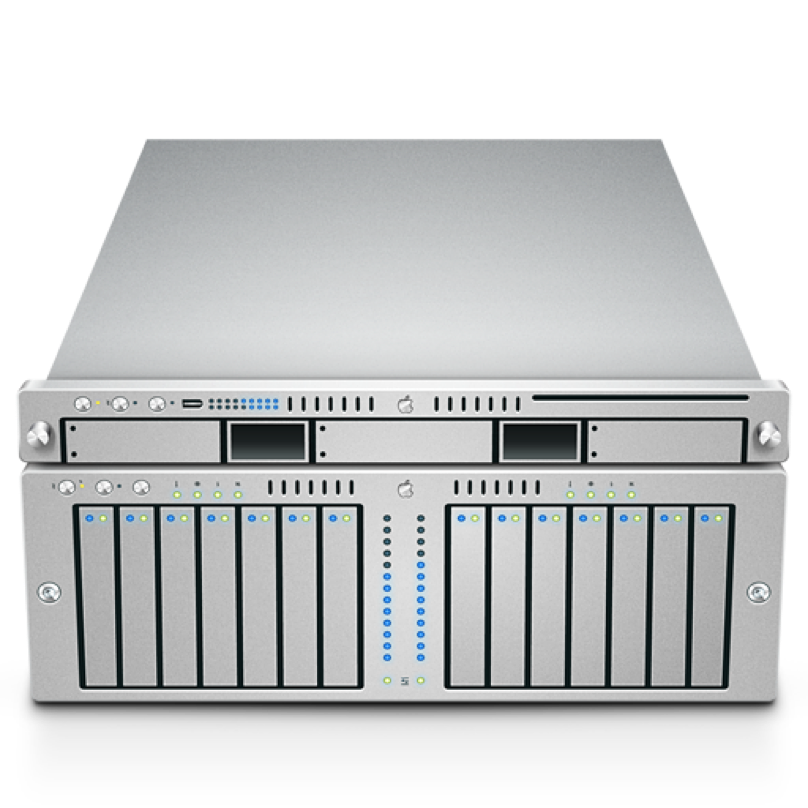 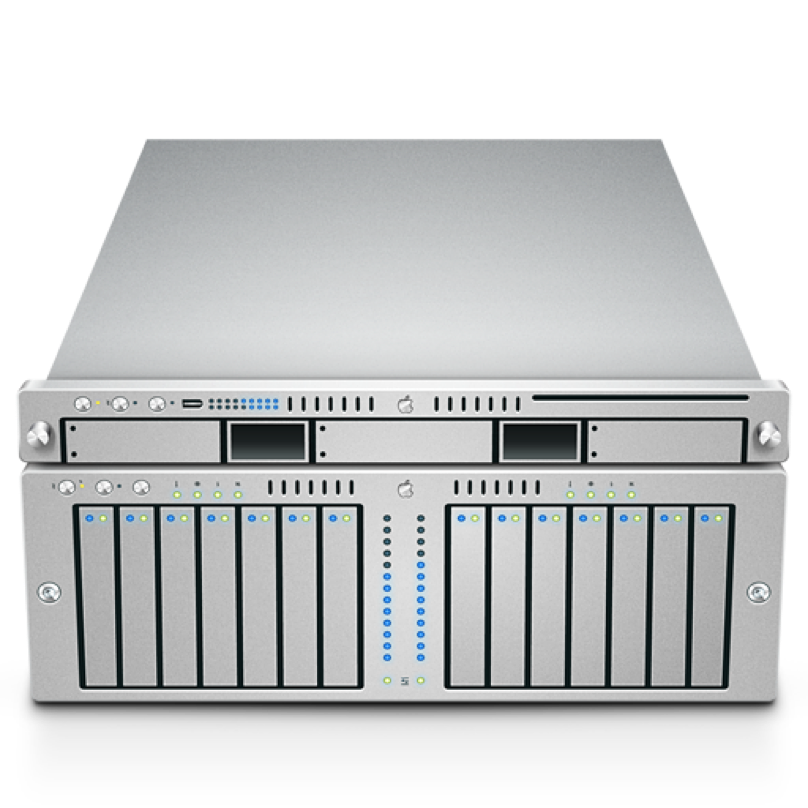 Most distributed systems combine both partitioning and replication
A
A
B
B
[Speaker Notes: Of course, most distributed systems combine both partitioning and replication.  We’ll see some examples later on.]
Learning Goals for this Lesson
You should now be able to
explain the concepts of data partition and replication
List and explain the major benefits and pitfalls of each of these
Explain the CAP theorem
18